What I’ve learned from33+ years raising sheep;that may (or may not) help you work with customers.
Kerri Ebert, Kansas AgrAbility
Objectives
My background
Overview of sheep production in U.S.
Types of sheep
Types of operations
How and why of our personal operation
Advice & pointers 
Questions & discussion
Disclaimers
I’m no expert, but I am experienced – 35 years with sheep/33 married to a sheep farmer
I read on the suggested list of sessions that the NTW needed sessions about sheep and goats so I submitted this idea. Then I came to my senses but Kylie wouldn’t let me wiggle out, so here I am.
I grew up raising purebred Simmental cattle; not sheep
The type of sheep we raise may not be the type of sheep your customers raise or want to raise
The message today is from my personal experiences. Your (or your customers’) experiences will vary.
Sheep are great; but…
…our sheep dogs are equally great
Concho – the herding Corgi grand dog
Fluffy – the Great Pyrenees guard dog
My Background
Sheep farmer since 1983
4th generation Kansas farmer
150 ewes, have had as many as 250
K-State Extension Service Employee – 16 years
Extension farm safety
Kansas AgrAbility Project 
Kansas Center for Sustainable Agriculture and Alternative Crops & Kansas SARE 
Ag association manager – 25 years
Kansas Sheep Association, Kansas Dairy Association & Commission, Kansas Holstein Association
Sheep Basics
Ovine – ovis aries (genus & species) four-legged ruminants
Wool sheep
Meat sheep
With wool
Without wool (a.k.a. hair sheep)
Milk – not so much in the U.S. – but there are some and it might be a good niche market
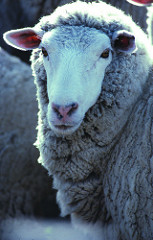 Photo courtesy of the American Sheep Industry Association
2 Main Types of Sheep in U.S.
Wool breeds
Fine wool (fiber diameter <22 microns), and medium wool (<30 microns)
Used primarily for high-end products such as clothing
Not your typical American sheep; although Rambouillet are very common in Western states
Major fine wool breeds in U.S. are: Rambouillet, Merino, Targhee, Columbia
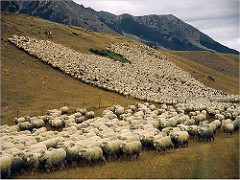 Photo courtesy of the American Sheep Industry Association
2 Main Types of Sheep in U.S.
Wool breeds - continued
Long wool sheep; bigger diameter, coarse long fibers
Sheep are best suited for cool, high rainfall areas with lots of grass
Breeds in U.S. include: BorderLeicester, Lincoln, and Romney
Wool used often for fiber arts, such as hand spinning and weaving
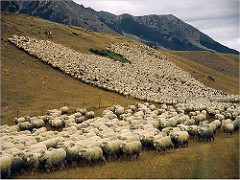 Photo courtesy of the American Sheep Industry Association
2 Main Types of Sheep
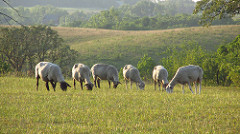 Meat breeds
Medium to coarse wool (fiber diameter >30 microns), mid- to short-length fibers
Carpets, upholstery, bulky sweaters
Major meat breeds in U.S. include:, Cheviot, Corriedale, Dorset, Finnsheep, Hampshire, Montadale, Shropshire, Southdown, Suffolk, Texel
Photo courtesy of the American Sheep Industry Association
2 Main Types of Sheep -- addendum
Hair sheep
Gaining popularity in U.S.
No wool, body covered with hair
Meat sheep
Often found in Caribbean and Africa but popularity in U.S. is growing because they don’t have to be sheared.
Katahdin is a hair sheep that leads all sheep breeds in numbers of registrations
Other hair sheep breeds include: Barbados, Dorper, St. Croix
Some hair sheep shed their coat and are considered “improved” breeds
Photo courtesy of the American Sheep Industry Association
Typical Sheep Operations in U.S.
Small farm flocks – Eastern half of U.S.
Show lamb production (club lambs)
Purebred breeding stock – rams and ewes
Specialty wool production – fiber arts
Range sheep – Western States
Flocks can number in thousands of ewes
Fine-wooled, often crossbred
Our operation – Ebert Sheep Farm
Small Farm Flock – 160 acres
150 ewes   / 10 rams
6 breeds – Dorset, Horned Dorset, Hampshire, Shropshire, Suffolk, crossbred
Show lambs (club lambs)
Breeding stock
Purebred ewes and rams
Spring lambing
January-March
Fall lambing – white-face ewes only
October
Our farm
Outlined in Yellow = grazing areas, multiple paddocks including:
40 acre pasture
40 acres alfalfa
35 acres sorghum
30 acres brome grass
5 acres sorghum sudan
Sheep Basics
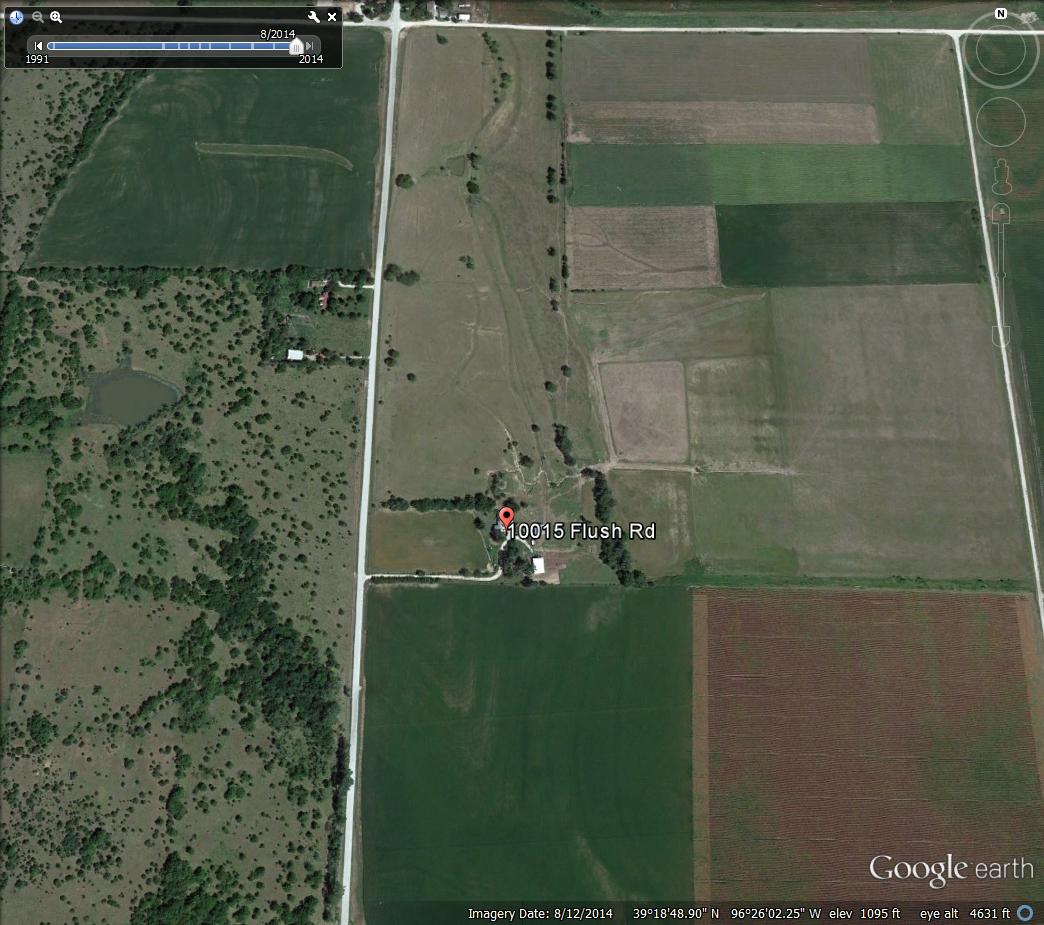 Sheep are natural grazers so as long as they have a flock for company and adequate water and forage they are generally content
Docile – easily tamed, but also easily scared
Social – strong herding instinct
Smaller size makes handling facilities a bit easier than cattle facilities and a bit less expensive
Easy part = grazing/free range
Not-so-easy part 
=
Lots and barns (confinement)
Sheep Production in General
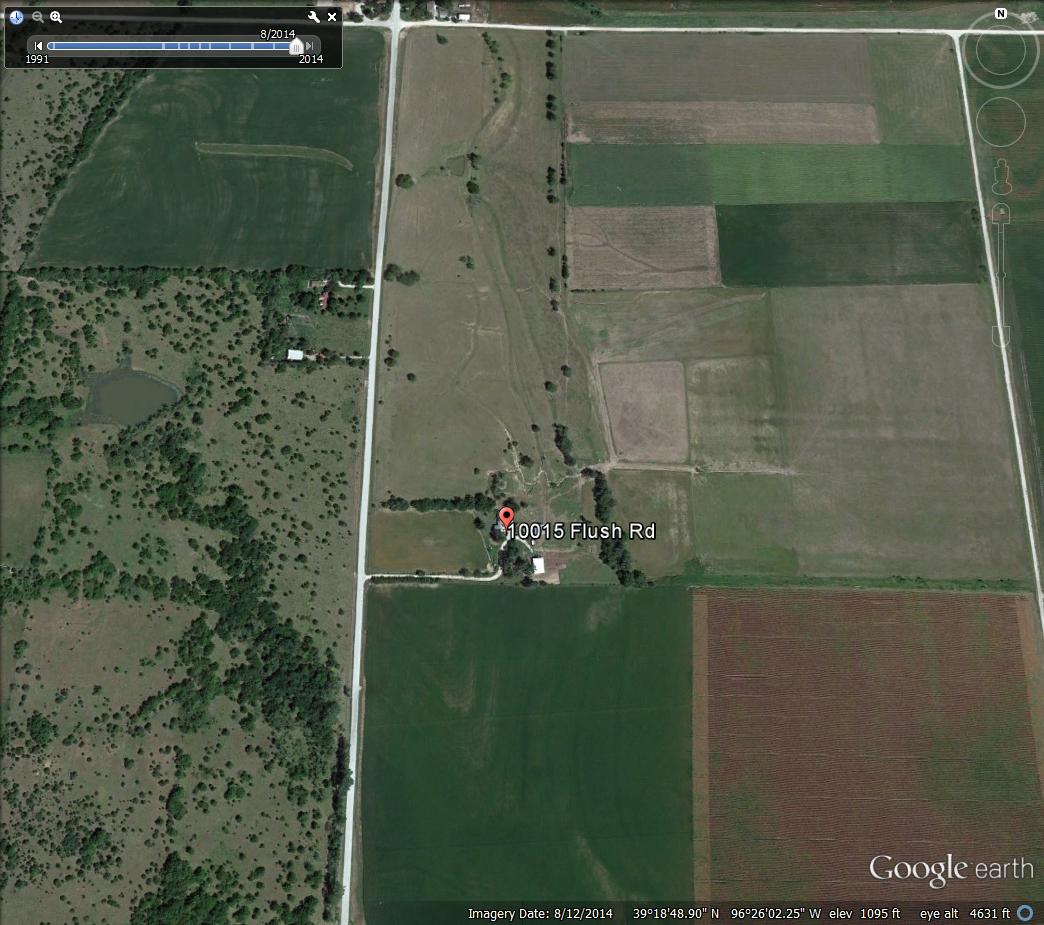 Good fencing is mandatory. For pastures we use 47” woven wire with 1 strand of barbed wire on top
Most challenges (after good fencing) come from confinement situations
Easy part = grazing/free range
Not-so-easy part 
=
Lots and barns (confinement)
What I’ve learned from 33+ years raising sheep
Good fences are VERY important. We use woven wire pasture fences; 8’X50” cattle panels in lots
Even with good fences, the sheep are always out
Sheep’s favorite color is GREEN and they will go to great lengths seeking green vegetation to eat
Sheep are a lot like people. They are social animals with  a strong flocking instinct. Always keep more than one.
Like cattle, sheep have wide field of vision. Can see all around themselves without moving head.
Spook easily; sensitive to high-pitched sounds
Highly developed sense of smell
Instinctually are animals of prey; can exhibit nervous behavior when introduced to new surroundings; will flock together when scared
What I’ve learned from 33+ years raising sheep
If you have wool sheep, you have to shear at least once a year
Typically easier to handle than cattle; but they are surprisingly strong and quick
When handled gently, can become quite docile. Many small flocks would be considered tame.
Regardless of how tame they behave, remember they are animals with animal instincts. They are not human and will not react to stimulation like a human. They will react like an animal.
What I’ve learned from 33+ years raising sheep
Sheep are generally good grazers and respond well to rotational grazing
We graze the entire farm
Handling is made easier with theright equipment
While I am not endorsing or recommending, we use many Sydell products and are pleased with them; lightweight, easy to assemble
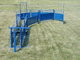 Sydell 5’ double panel, we use them to build lambing pens in the barn.
Sydell B Corral System
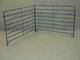 Sydell equipment photos from Sydell.com
What I’ve learned from 33+ years raising sheep
Fenceline feeders make feeding easy because we don’t have to be in the pen with the sheep for feeding. Translation: we don’t get knocked down as much. We use commercial feeders and feeders made from repurposed hay elevators
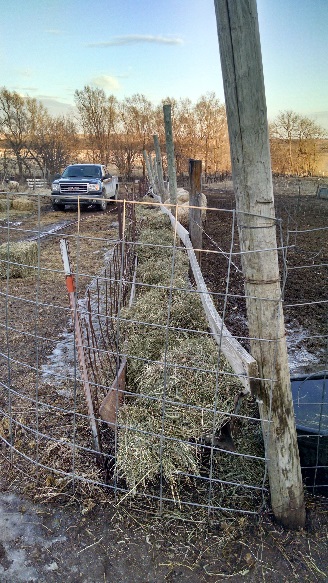 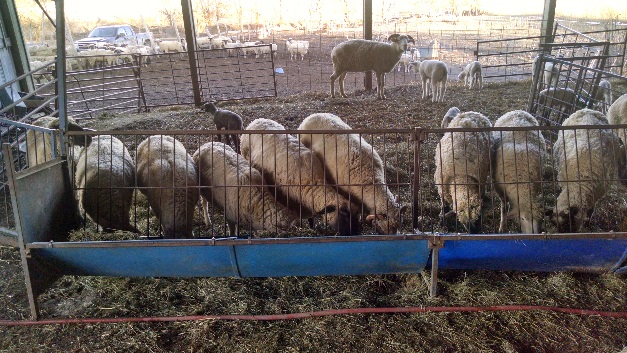 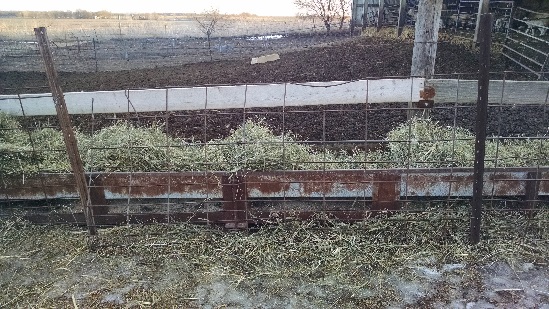 What I’ve learned from 33+ years raising sheep
Let gravity do some of the work for you
Wheels are your friend!
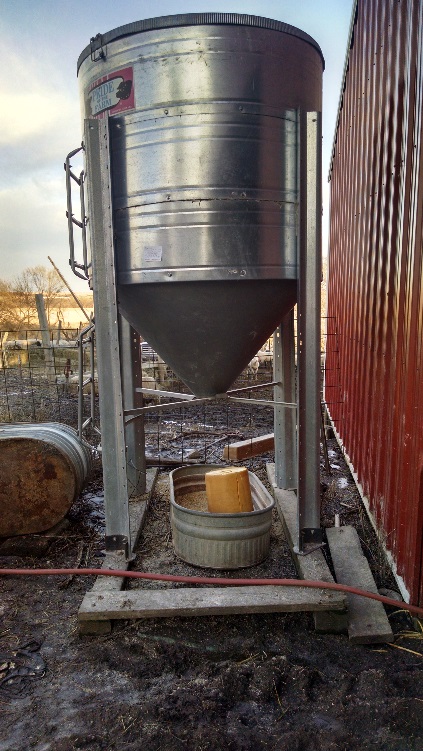 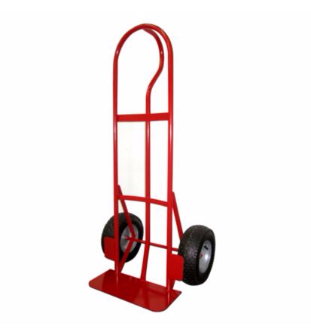 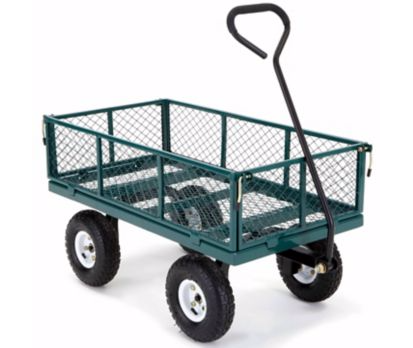 Resources
eXtension – Sheep Community of Practicehttp://articles.extension.org/sheep
American Sheep Industry Associationhttp://www.sheepusa.org
Sheep 101 & Sheep 201http://www.sheep101.info
Your state sheep organizations
Questions?
Thank You
http://www.ebertsheepfarm.com/